kijk
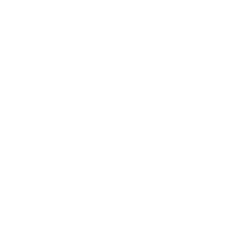 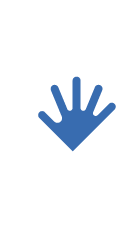 wij presenteren u...
1 november 2018
1
kijk
Het bewaren waardVan redding van het zwembad tot sloop van de IJsselcentrale
Hotspotmonitor Gemeente Zwolle
1 november 2018
2
kijk
Plan van aanpak opstellen
1 november 2018
3
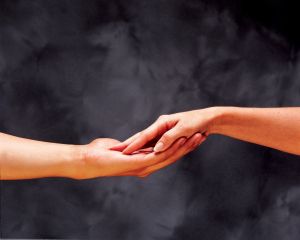 kijk
Voorbereiding
1 november 2018
4
kijk
Samenstelling werkgroep
1 november 2018
5
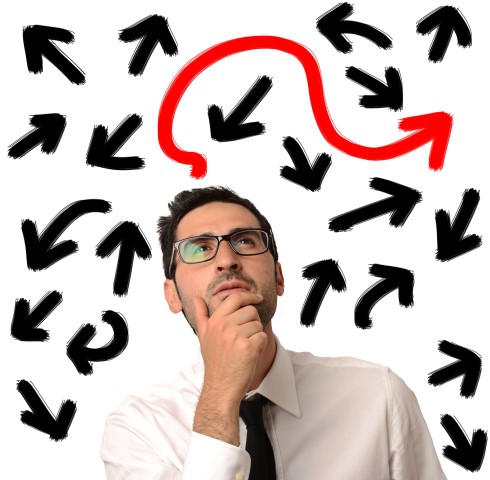 kijk
Aanpak in nader detail
1 november 2018
6
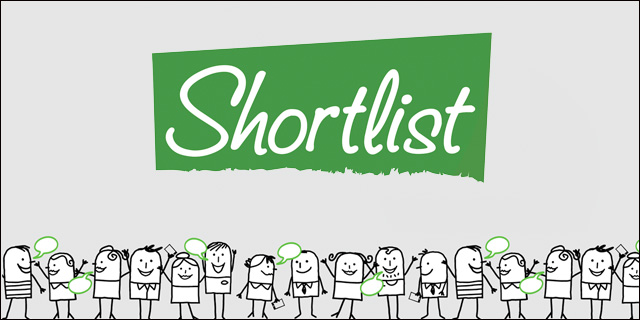 kijk
Eindlijst hotspots, weging
1 november 2018
7
kijk
Vaststelling
1 november 2018
8
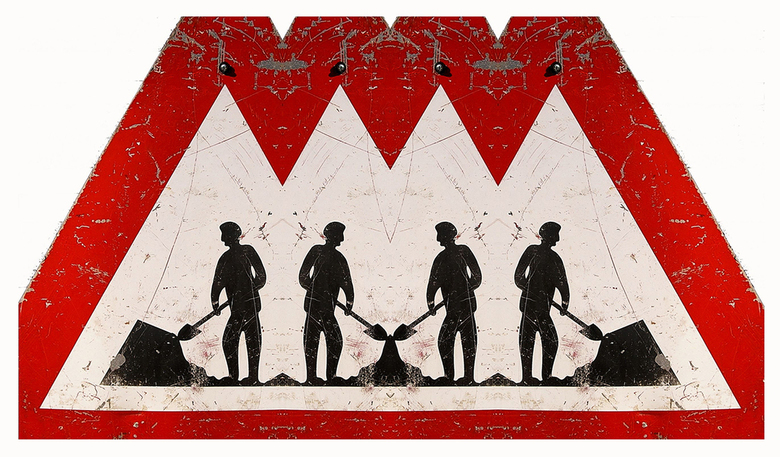 kijk
Uitvoering
1 november 2018
9
kijk
1 november 2018
10
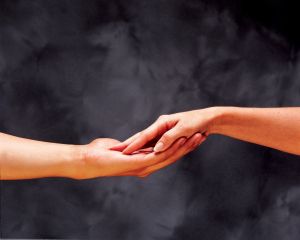 kijk
Voorbereiding
Handreiking hotspotmonitor AIDO
Trends en hotspots 1976-2005 Nationaal Archief



Trendanalyse Deventer 2015
1 november 2018
11
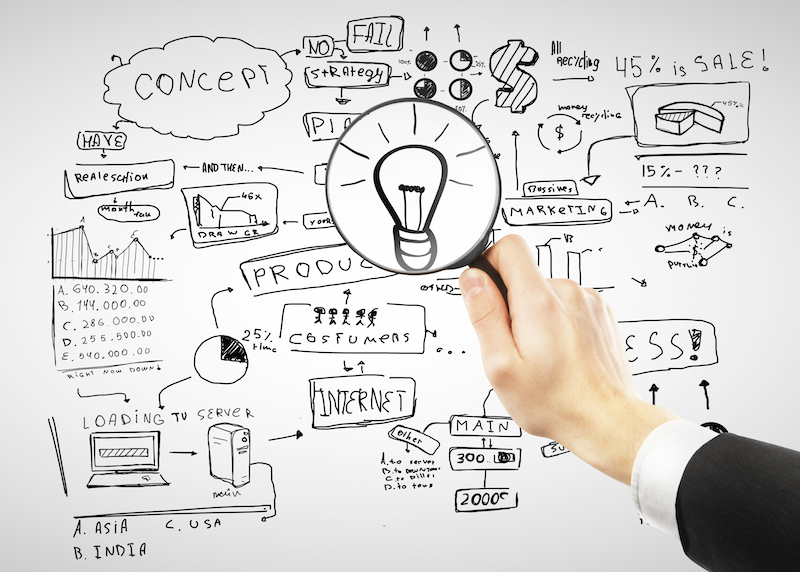 kijk
Plan van aanpak opstellen
Waarom en doel
Betrokken rollen: intern en extern
Aanpak, criteria, afbakening, fasering
Uitvoering, taakverdeling


Deels over te nemen uit de Handreiking AIDO
.
1 november 2018
12
[Speaker Notes: Aanpak
Criteria: de 4 criteria van het NA
Afbakening: 5 jaar (vanwege 1e keer), ook gekeken naar bijzondere personen en precedentwerking (nu we toch bezig zijn)
Fasering: eenmalig (opzet maken) en periodiek (research, uitnodigen werkgroepleden, (voorbereiden) besluitvorming, publicatie, uitvoeren, planning volgende.]
kijk
Werkgroep
Benaderen externen: Schakel anderen in als contactpersoon!
1 november 2018
13
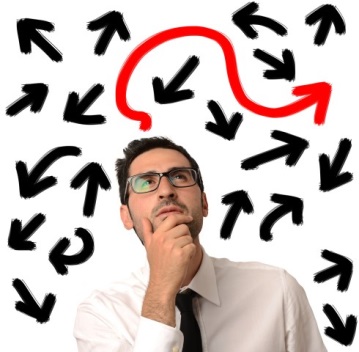 kijk
Aanpak in nader detail
Géén uitgebreid bronnenonderzoek
Domeinen benoemd: voor toets op volledigheid/balans
Inbreng hotspotkandidaten door werkgroep
Genoemde hotspots in domeinen ondergebracht
Criteria NA op een rij
Werkgroepleden hebben hotspotkandidaten ‘gescoord’ op de criteria (longlist)
In ‘petit comité’ reikwijdte acquisitie vastgesteld (shortlist)
.
1 november 2018
14
[Speaker Notes: Bronnenonderzoek: jaarboeken/jaarlijstjes voor zover beschikbaar
9 Domeinen op basis van indeling archieven.nl e.a vaak gebruikte indelingen
Politiek/openbaar bestuur
Justitie en rechtspraak
Economie
Welzijn en sociale zorg
Veiligheid (fysiek en sociaal)
Verkeer, vervoer en waterstaat
Cultuur, leefstijl en mentaliteit, kunst en erfgoed
Openbare ruimte, stedebouw en wonen
Sport 

Rijkwijdte: vooral voor de externe acquisitie, bepalen welke stukken je in ieder geval moet hebben.

Er is veel discussie geweest in de werkgroep over waarom iets wel of niet een hotspot zou zijn en hoe de weging zou moeten zijn. Dit kost tijd.]
kijk
Longlist hotspots
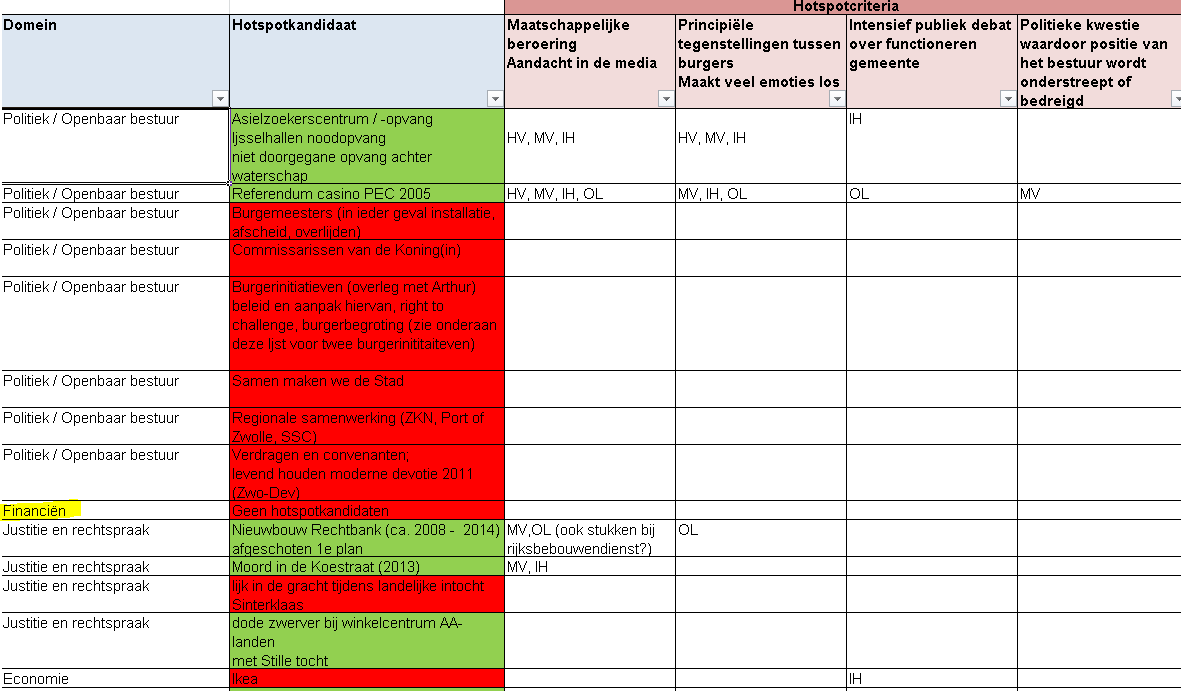 .
1 november 2018
15
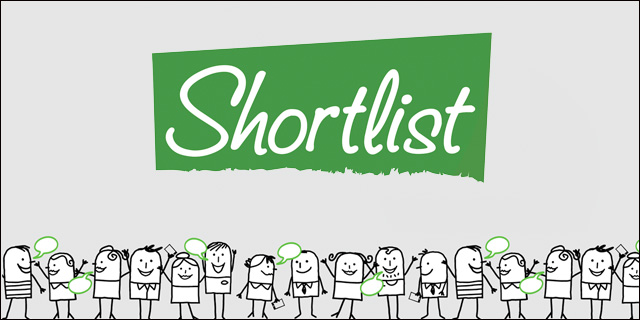 kijk
Eindlijst hotspots, weging
5 hotspots: 2 criteria 2016-2017
Aanvullende lijst (niet te publiceren)
nog 25 bijzondere zaken
meenemen in gewone archivering
3 delen naar gelang prioriteit
Nog onduidelijk hoeveel werk het is voor gemeente en HCO
1 november 2018
16
[Speaker Notes: 5 hotspots: vallen onder meer dan 1 criterium, niet ouder dan 2 jaar
Aanvullende lijst
Deel 1: meer dan 1 criterium: ouder dan 2 jaar
Deel 2: 1 criterium: niet ouder dan 2 jaar
Deel 3: de rest

Oude zaken toch opgenomen, vooral om ook de acquisitie in het maatschappelijk veld in te bedden.
En niet zelf al te schrappen op een vermeende onhaalbaarheid.]
kijk
Vaststelling
Door het SIO op 31-10-2018!
1 november 2018
17
[Speaker Notes: Nu nog publiceren en uitvoeren.
Géén mogelijkheid bieden voor het publiek om nog hotspots aan te dragen.]
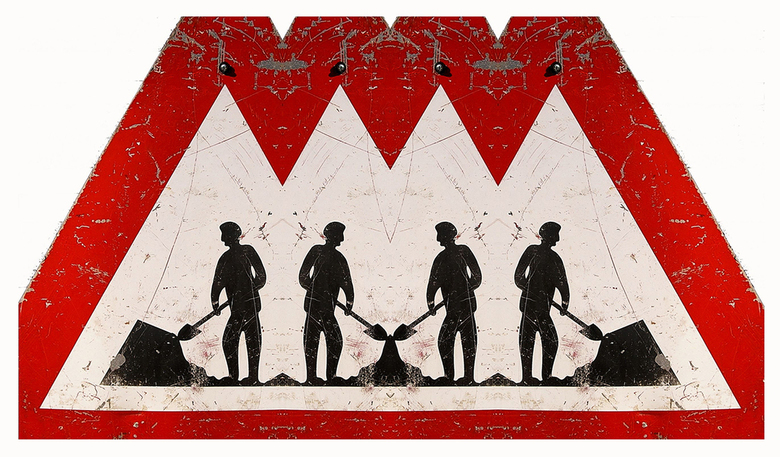 kijk
Uitvoering
Intern: stukken opzoeken 
Al in archief aanwezig of niet?
Compleetheid beoordelen
Bewaartermijnen aanpassen nodig?
Archiveren volgens de regels
Wel opschonen!

Maatschappelijk veld
Taak voor Historisch Centrum Overijssel
Opnemen in acquisitieplanning
1 november 2018
18
[Speaker Notes: Intern: 1e drie bolletjes: binnen 1 jaar,  netjes archiveren kan eventueel later
Digitaal of Fysiek, in het archief of nog niet?

Wat is compleet? Hoe beoordeel je dat en hoe compleet wil je zijn. Hoeveel effort ga je daar in steken.]
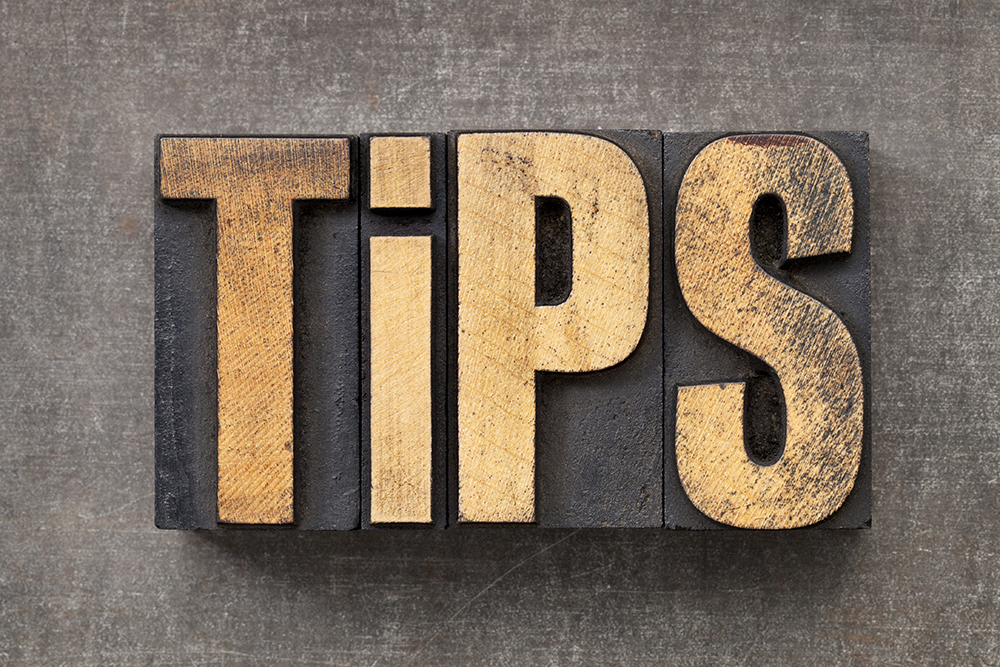 kijk
Tips
Onderschat het tijdsbeslag voor werkgroepleden niet
Burgerparticipatie na vaststelling?
Liever in het werkgroeptraject meenemen
Vraag bij jaarlijkse vernietiging naar bijzondere zaken in het afgelopen jaar
Kijk nog eens terug naar het plan van aanpak
Maak het leuk (het is leuk)!
1 november 2018
19
[Speaker Notes: Ca. 6x werkgroepvergadering van 1,5 uur

Haalbaarheid, tijdsbeslag van verwerken door DIV en RHC, kosten:  als overweging meenemen: prioriteitstelling ipv zelf schrappen.

Vraagpunt: wat als inzichten wijzigen vóór het overbrengen naar het RHC: hotspot in stand houden, verder opschonen, laten zoals het is of opnieuw inbrengen in een volgende werkgroep en weer laten vaststellen door het SIO?]
kijk
Van redding openluchtbad
tot sloop IJsselcentrale
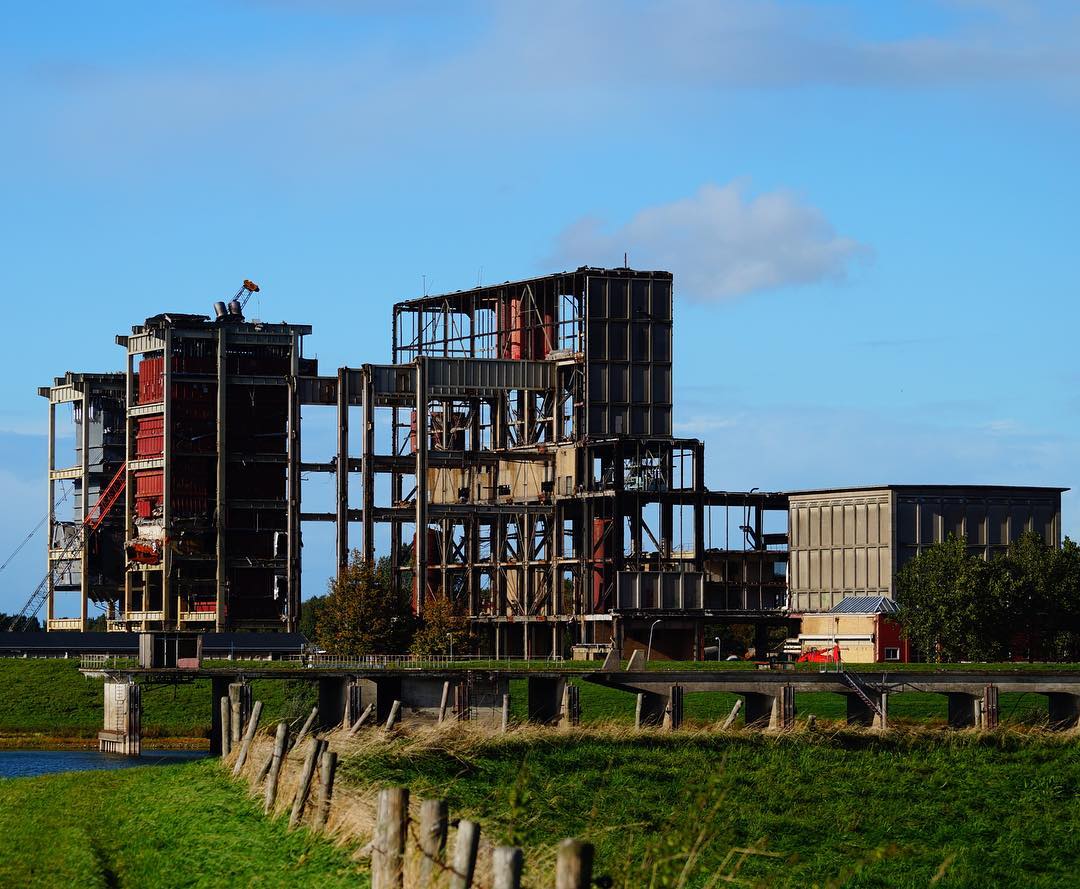 1 november 2018
20
kijk
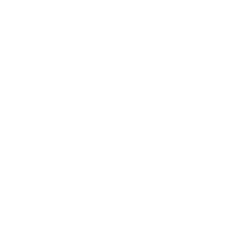 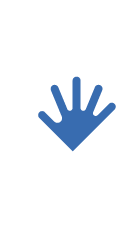 bedankt voor uw tijd
1 november 2018
21